笑顔の湯7日間
【提案書】
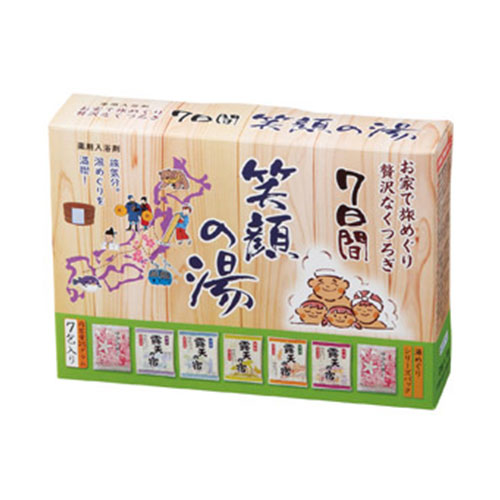 自宅にいながら有馬や別府、登別、箱根などのあたたかな湯が日替わりで楽しめる薬用入浴剤の7包セットです。一日の疲れをしっかり癒してくれます。イベント特典用などにおすすめ。
特徴
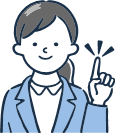 納期
納期スペース
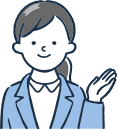 仕様
包装：化粧箱
生産国：日本
備考：内容量/25g×7包(有馬・草津・サクラ×2・登別・箱根・別府)
お見積りスペース
お見積